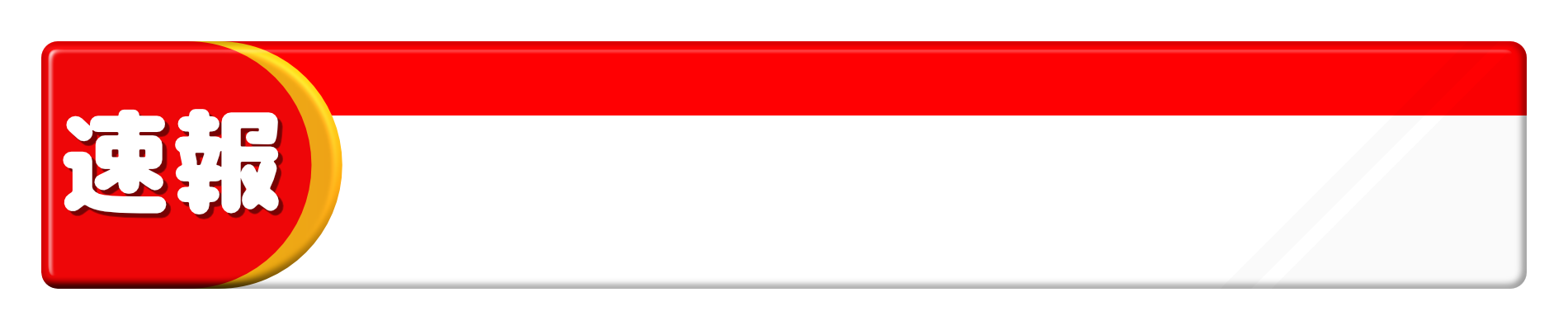 桜井西中結果！
２学期期末
テスト
桜井西中2　国語
90点！
over!
桜井西中2　音楽
10点
以上up!
桜井西中3　国語
90点！
over!
桜井西中2　音楽
80点
over!
桜井西中2　国語
90点！
over!
桜井西中2
　5教科
430点over！
桜井西中3
　社会
80点over！
桜井西中3　数学
85点
over！
桜井西中2　保健体育
90点
over!
桜井西中3　
5教科
420点
over！
成績アップの秘訣は…
是非教室までお問合せ下さい！
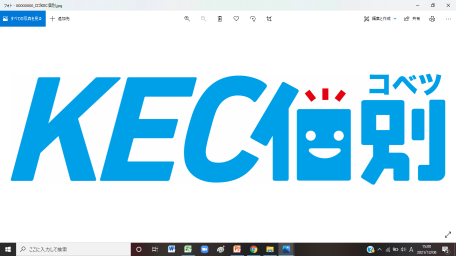 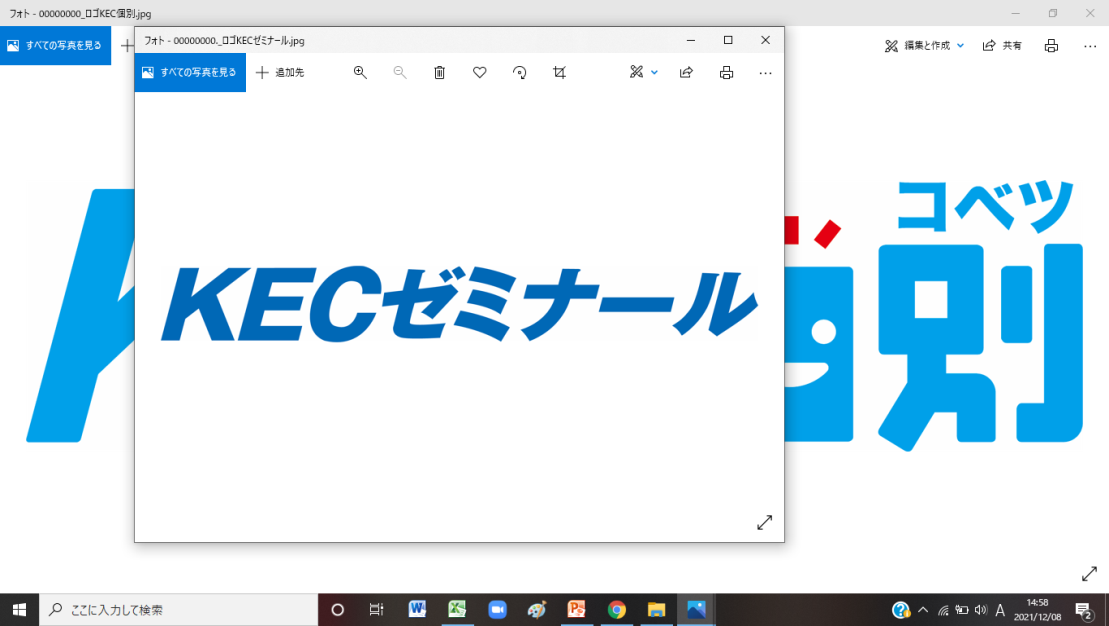 TEL:0744-46-0285
TEL:0744-41-0461
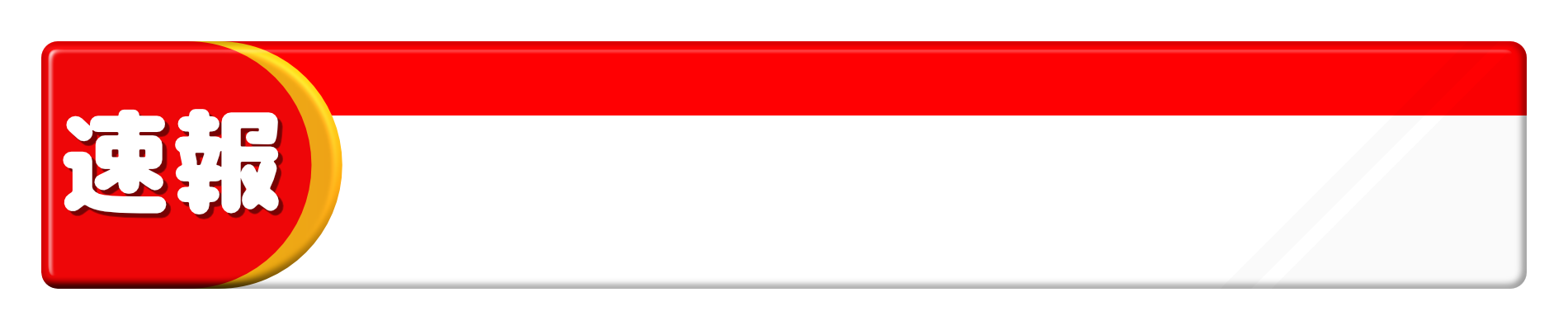 桜井西中結果！
２学期期末
テスト
本当によく頑張りました！！
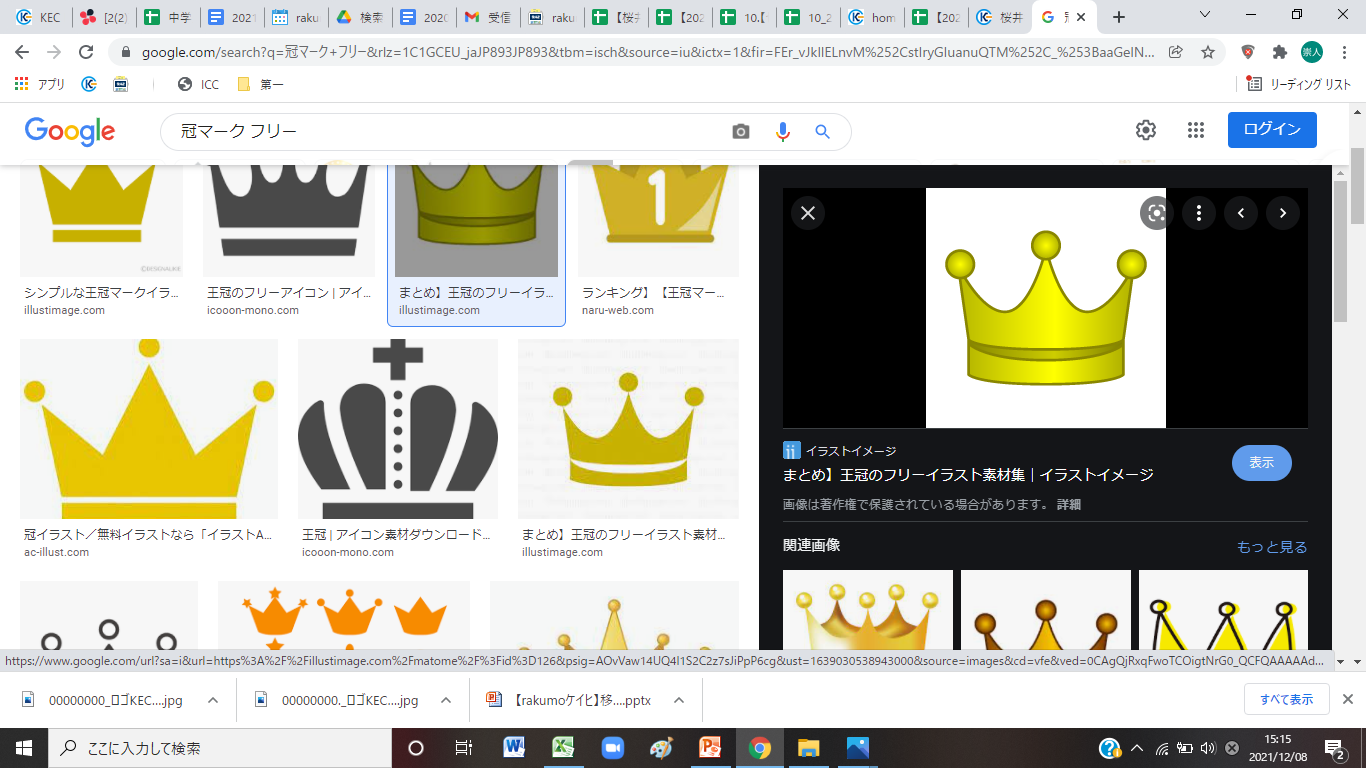 桜井西中3生
　7回連続450点以上
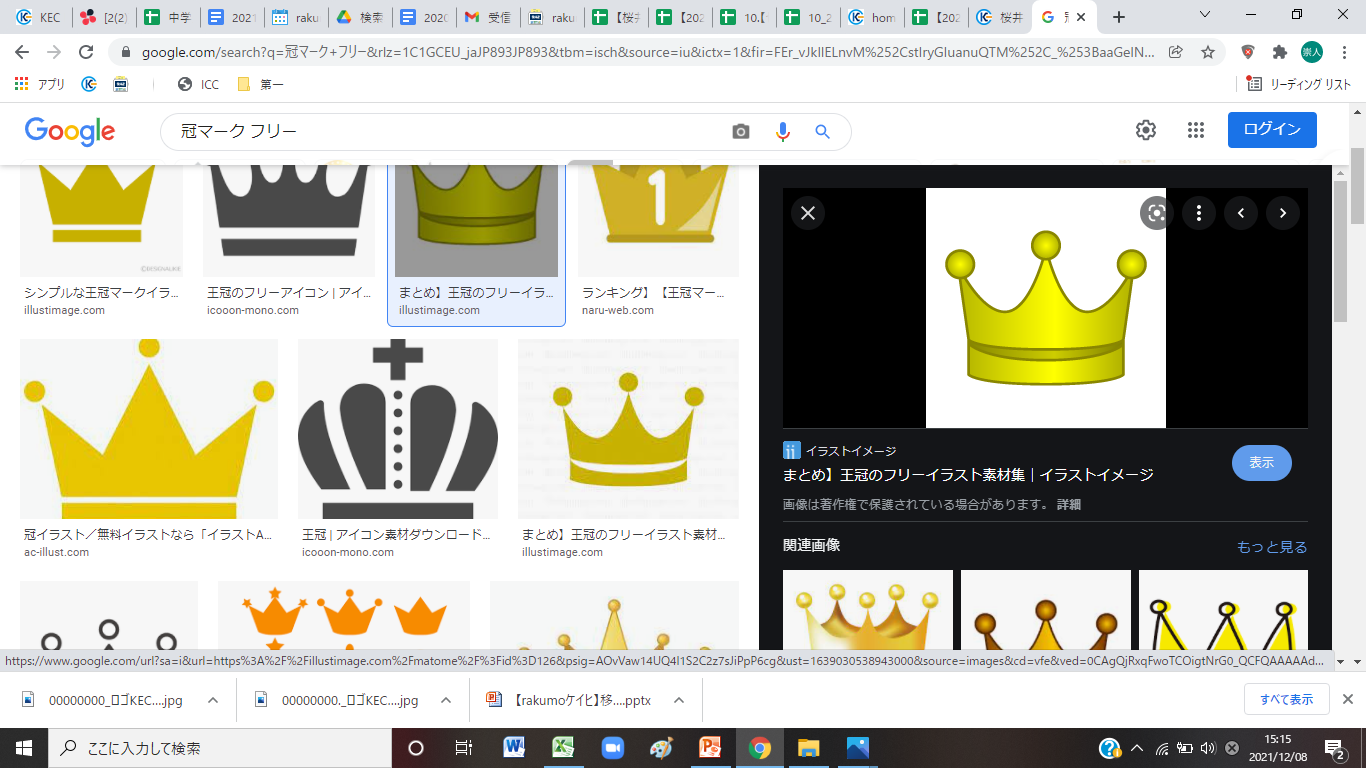 桜井西中2生
　9回連続415点以上
桜井西中生2021年度　現在塾生全員
　副教科平均得点率80点以上
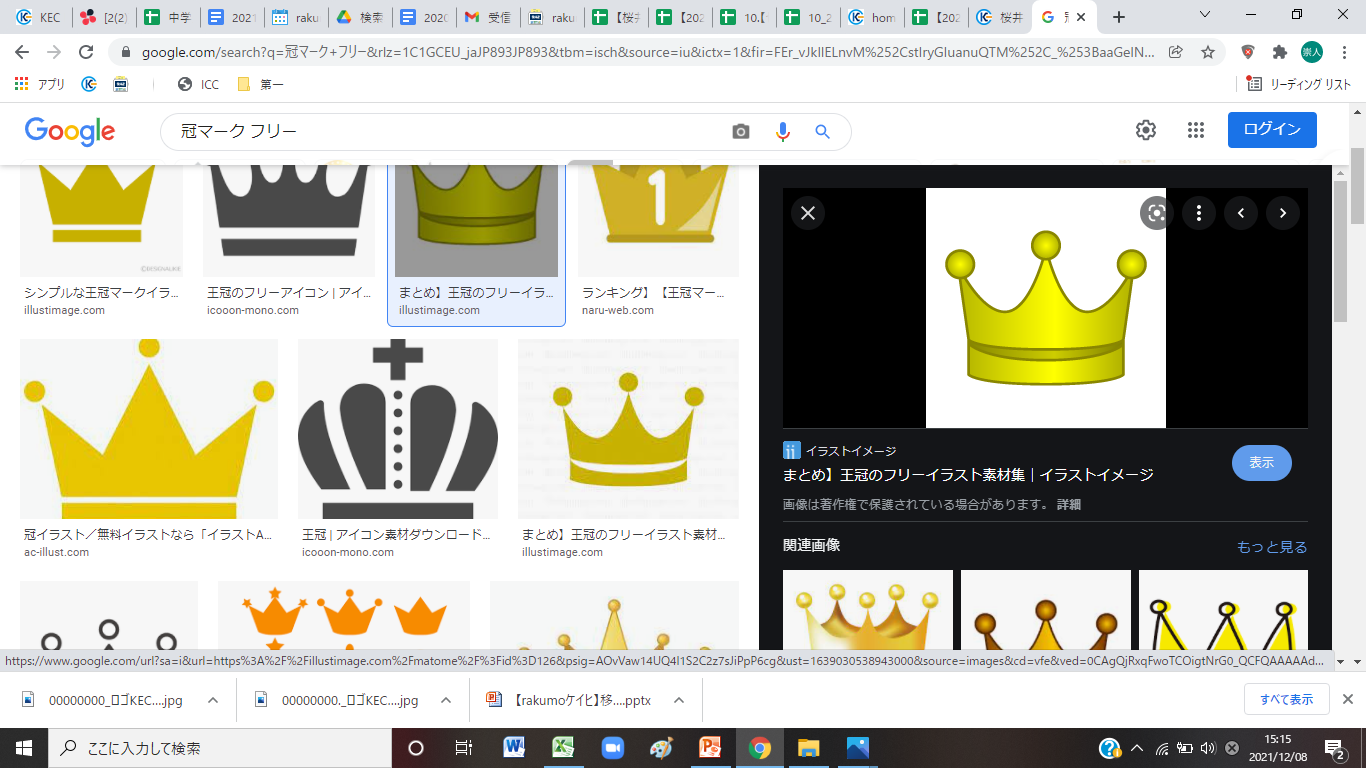 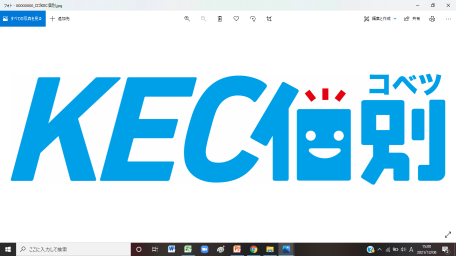 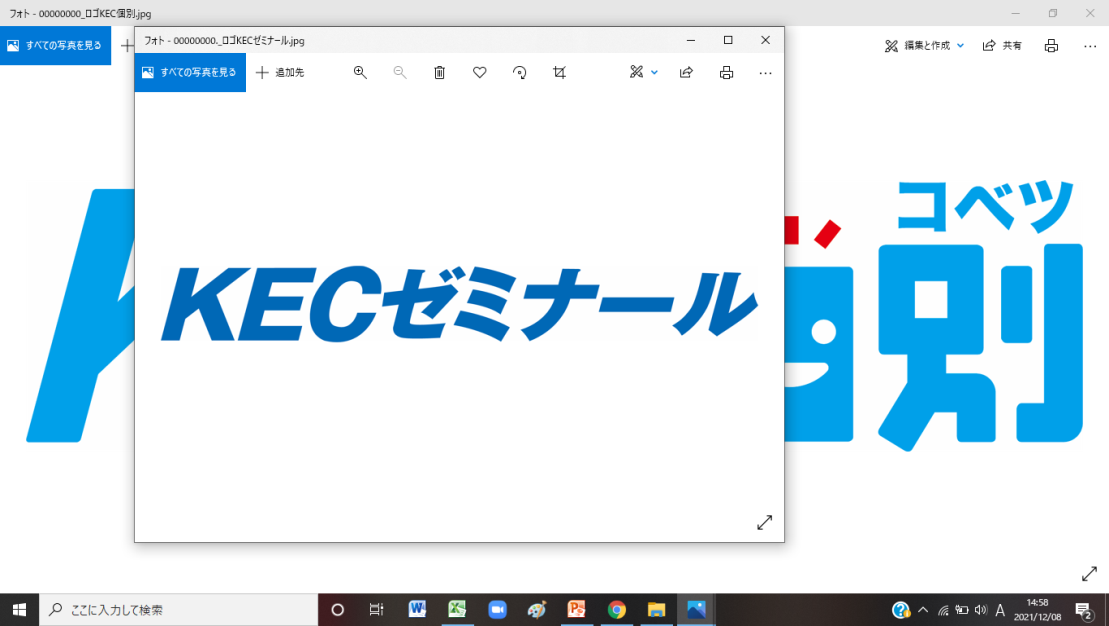 TEL:0744-46-0285
TEL:0744-41-0461
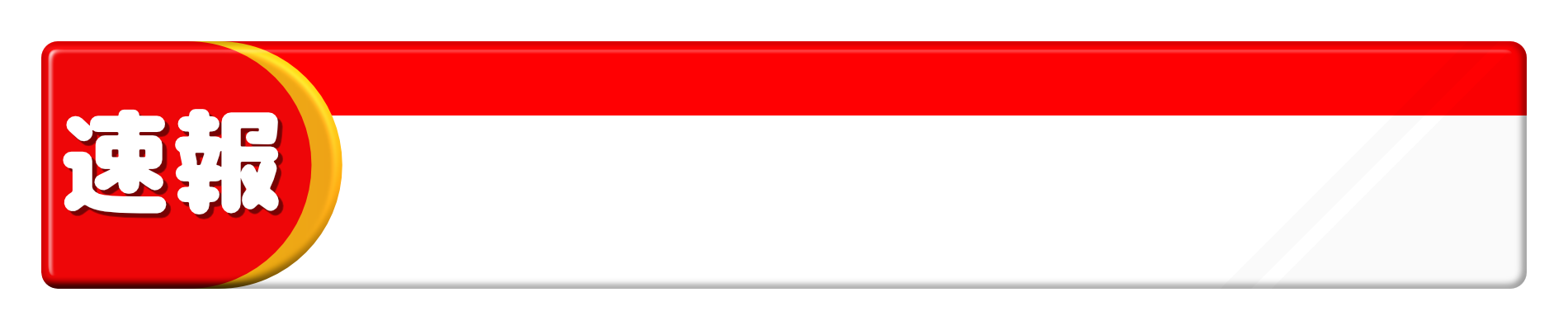 桜井中結果！
２学期期末
テスト
桜井中3
　英語
85点
over!
桜井中1
　5教科
440点
over!
桜井中2　
理科
80点
over!
桜井中3
　数学
25点
以上up!
桜井中1
　数学
95点over！
桜井中2
　5教科
45点
以up ！
桜井中1
　国語
95点over！
桜井中2
　5教科
35点
以上up！
桜井中3
　英語
30点
以上up!
桜井中3
　理科
35点
以上up!
成績アップの秘訣は…
是非教室までお問合せ下さい！
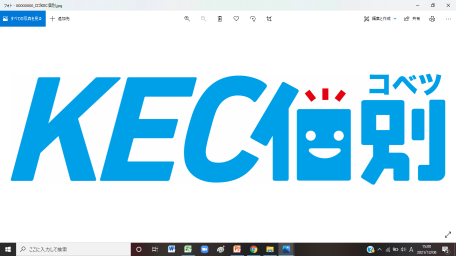 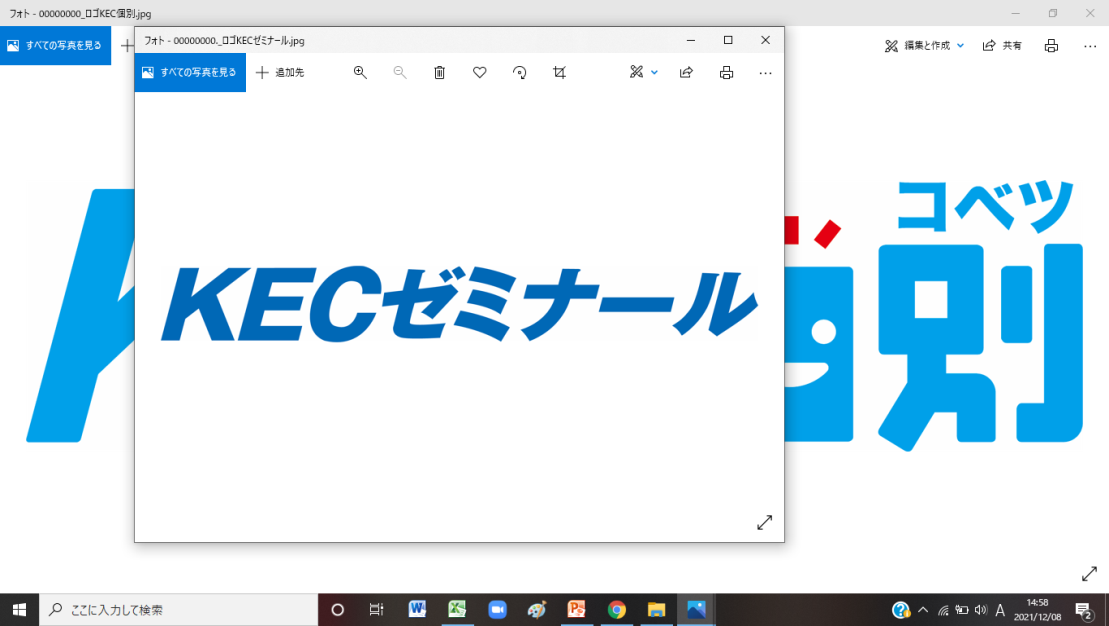 TEL:0744-46-0285
TEL:0744-41-0461
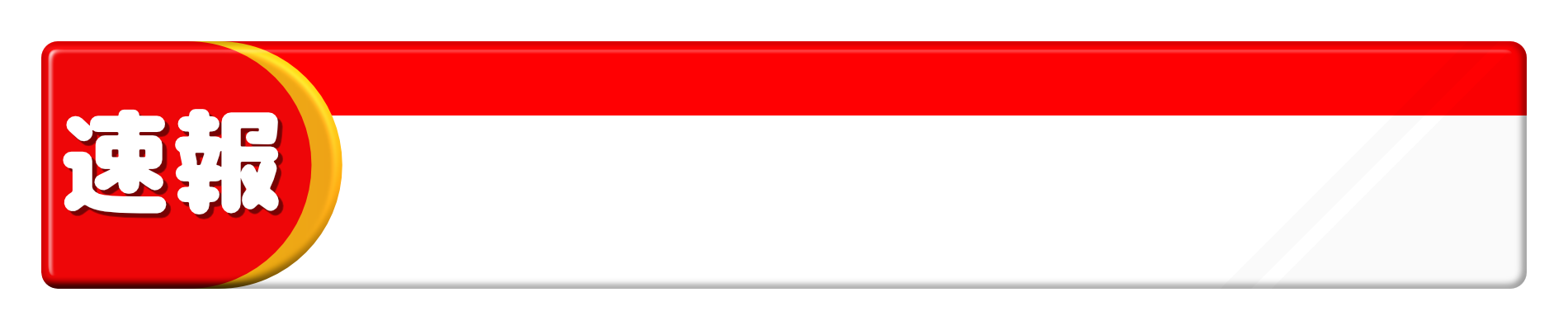 桜井中結果！
２学期期末
テスト
本当によく頑張りました！！
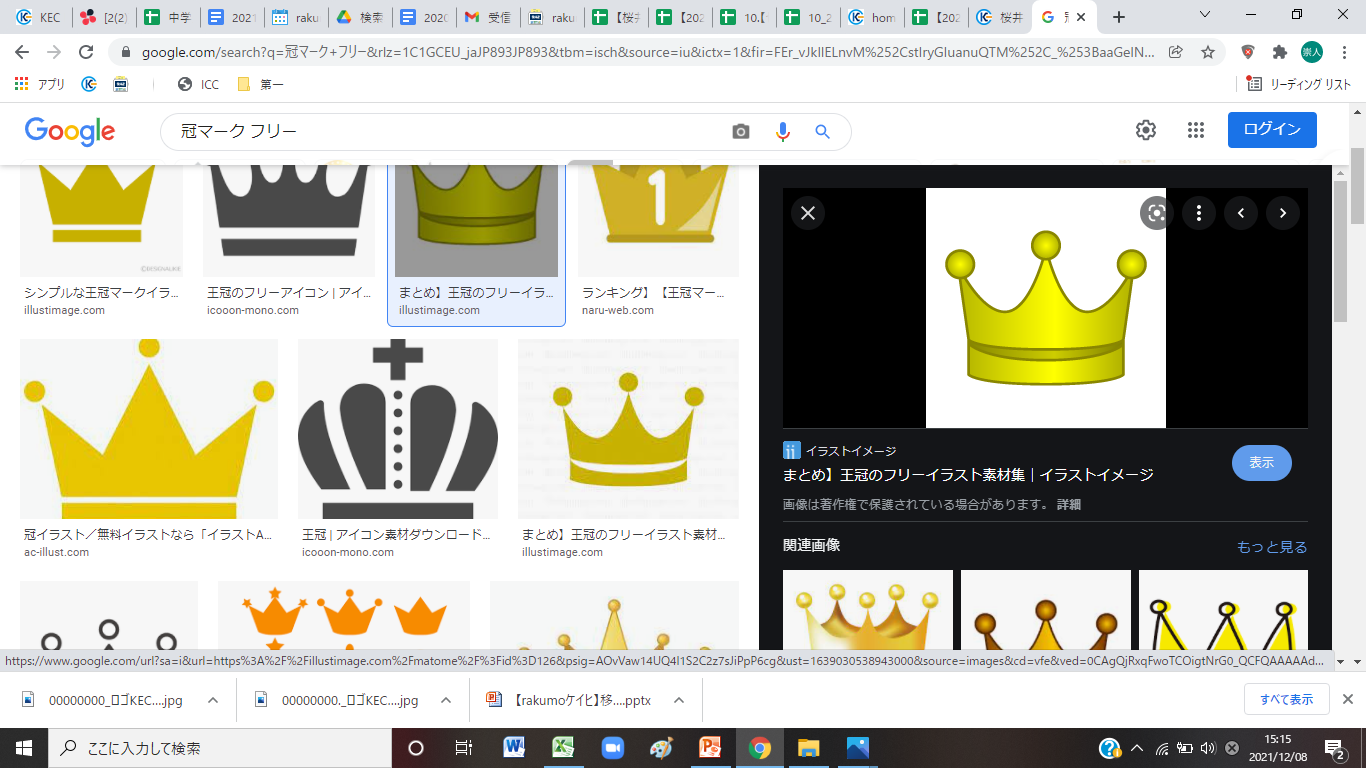 桜井中3生
　平均5教科合計35点以上up
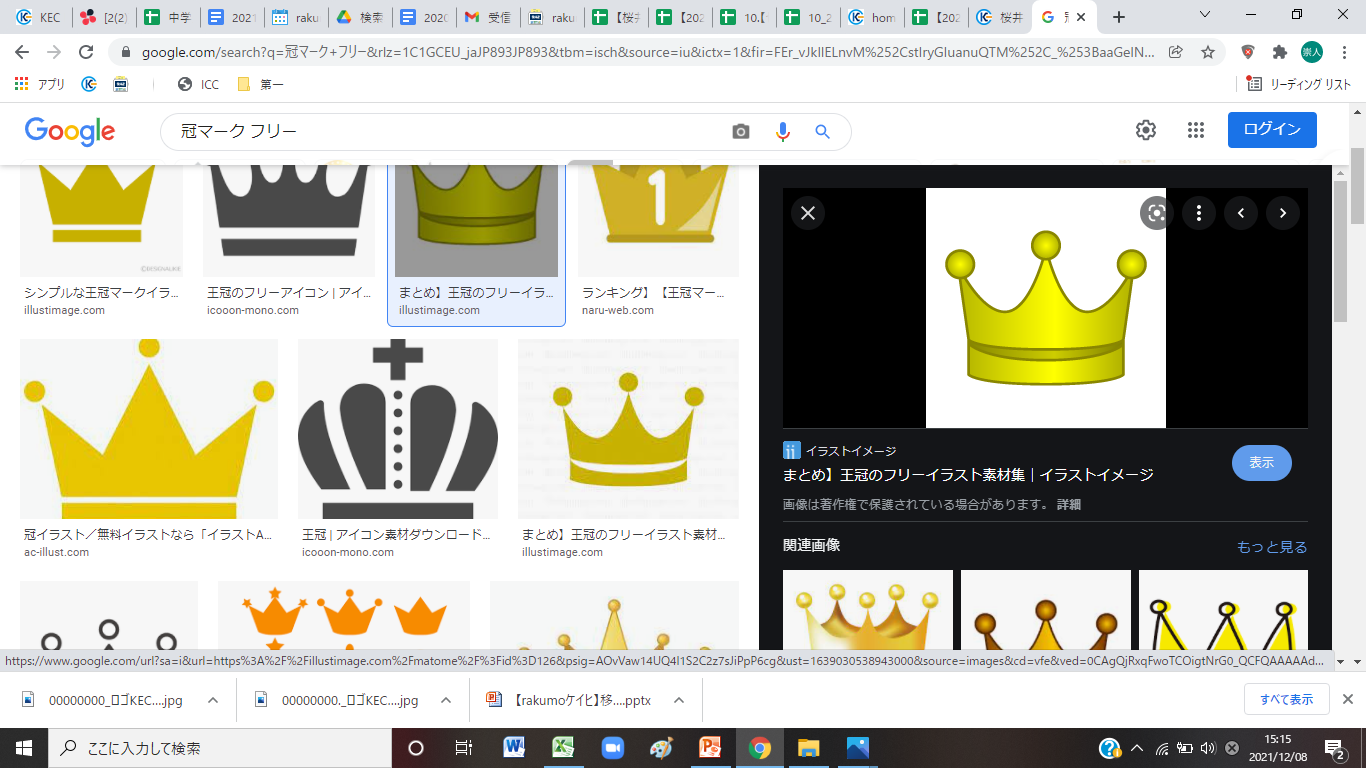 桜井中2生　現塾生平均
　今年度定期テスト平均得点率　
400点以上
桜井中1生　現塾生平均　
数学得点率90点以上！
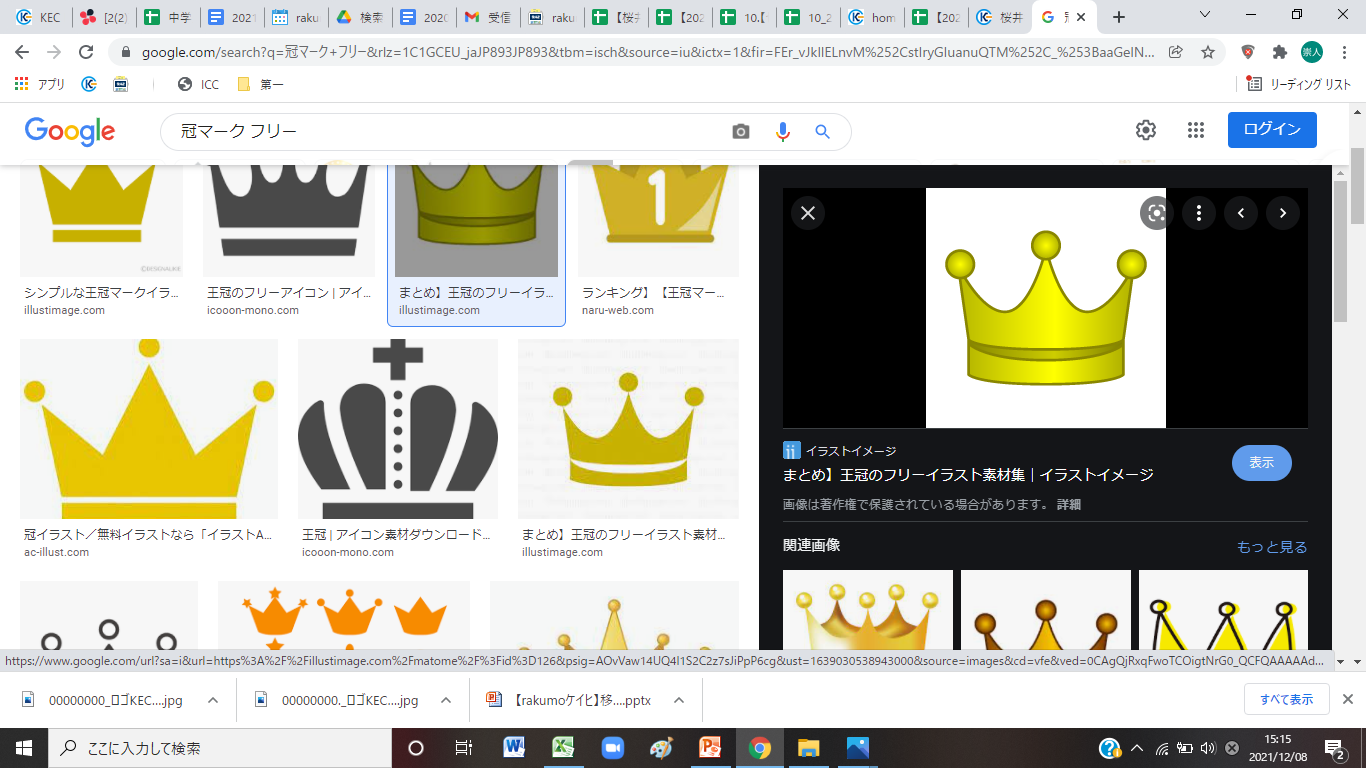 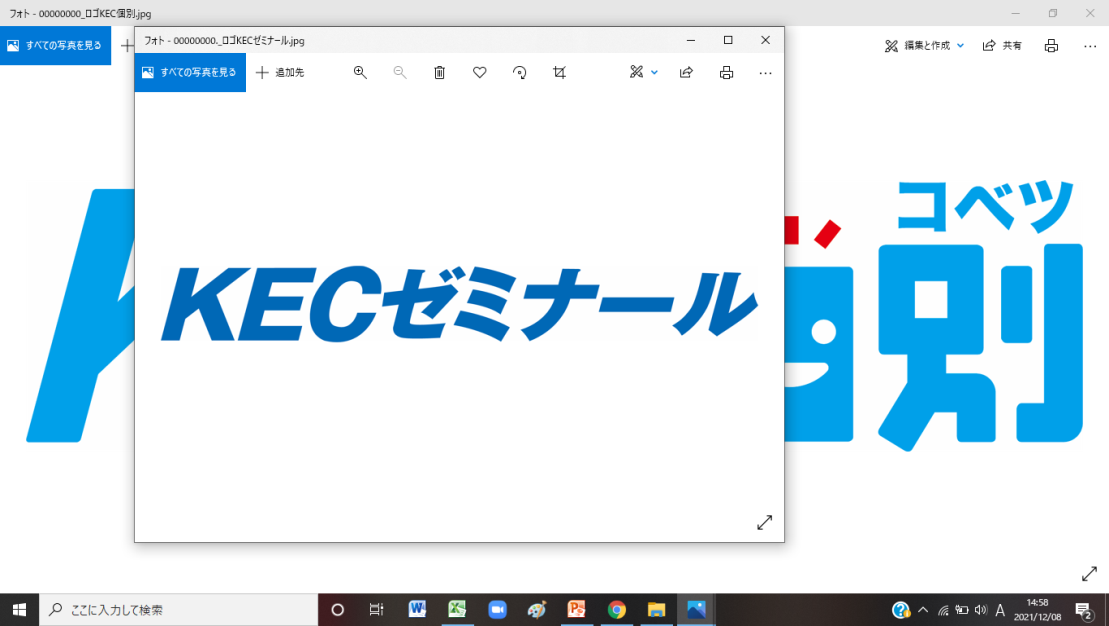 TEL:0744-46-0285
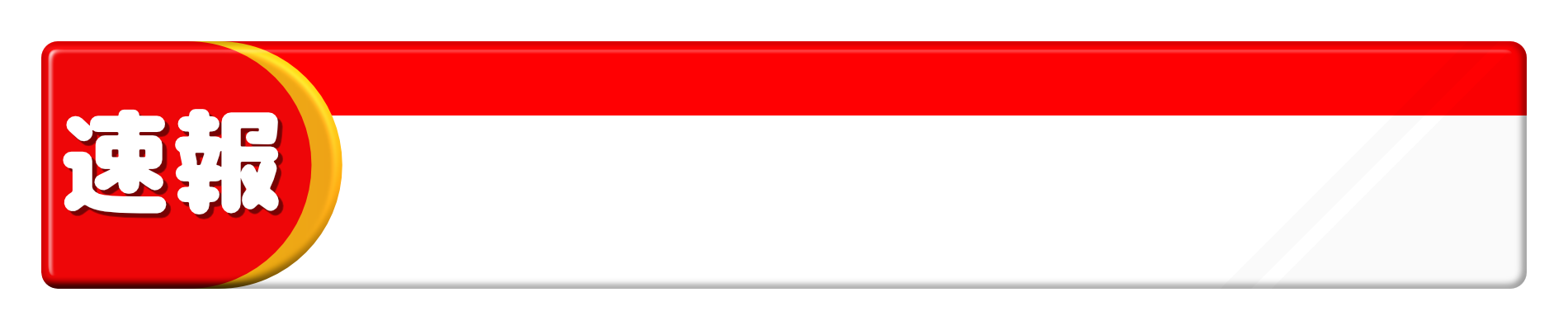 榛原中結果！
２学期期末
テスト
榛原中3
　社会
85点
over!
榛原中2
　5教科
435点
over!
榛原中3　
理科
95点
over!
榛原中2
　社会
15点
以上up!
榛原中3
　理科
20点
以上up !
榛原中2
　5教科
20点
以上up ！
榛原中3
　理科
95点over！
榛原中1
　数学
15点
以上up！
榛原中2
国語
90点
over!
榛原中3
　5教科
30点
以上up!
成績アップの秘訣は…
是非教室までお問合せ下さい！
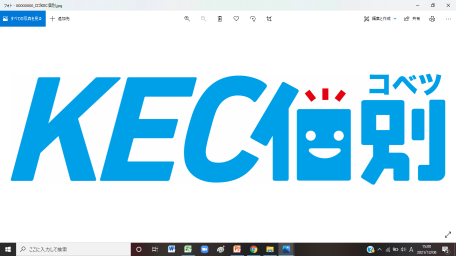 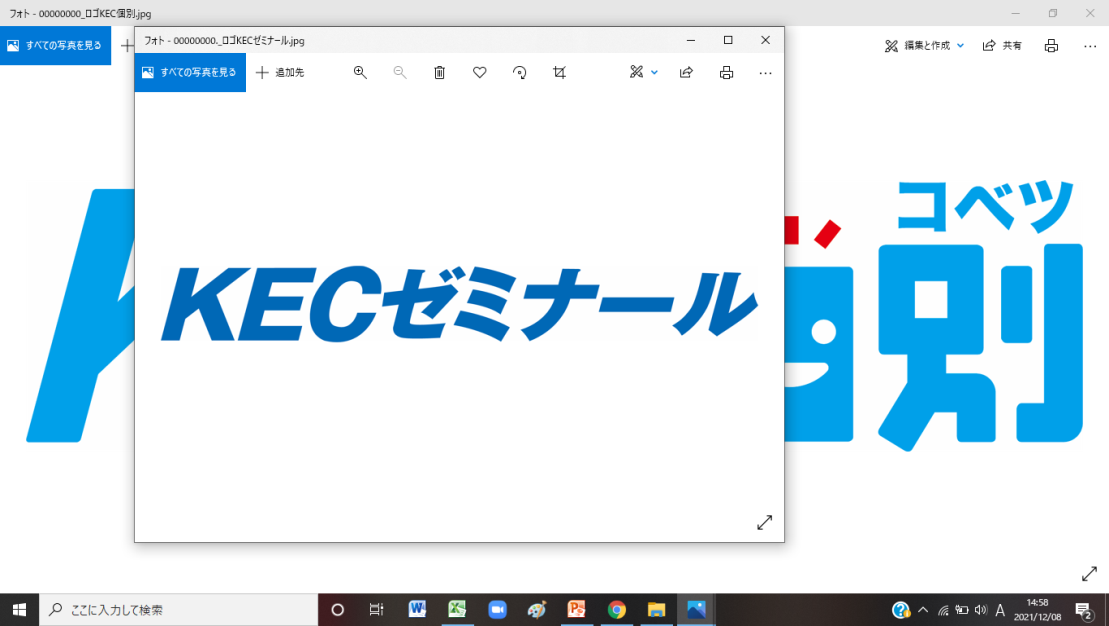 TEL:0744-46-0285
TEL:0744-41-0461
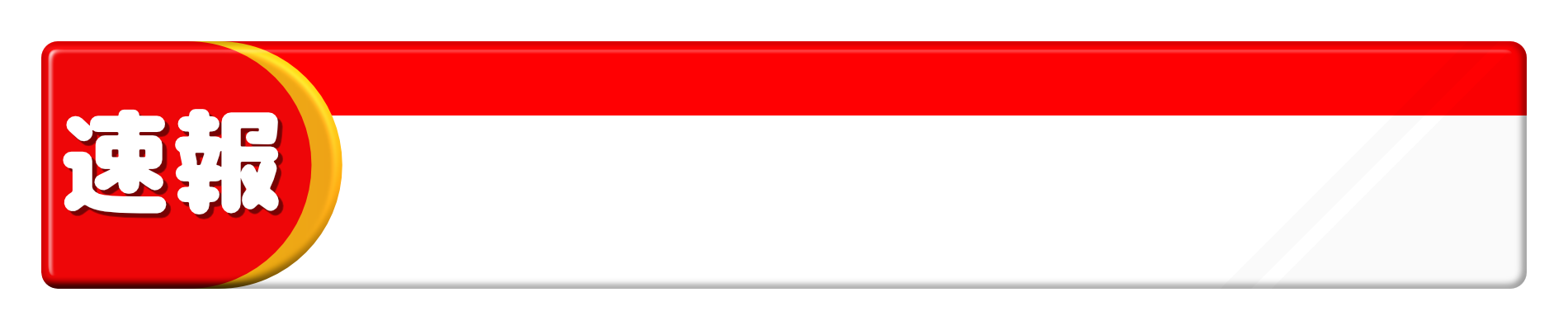 榛原中結果！
２学期期末
テスト
本当によく頑張りました！！
榛原中3生
　中2 1学期期末テスト→今回
100点以上upし400点台へ
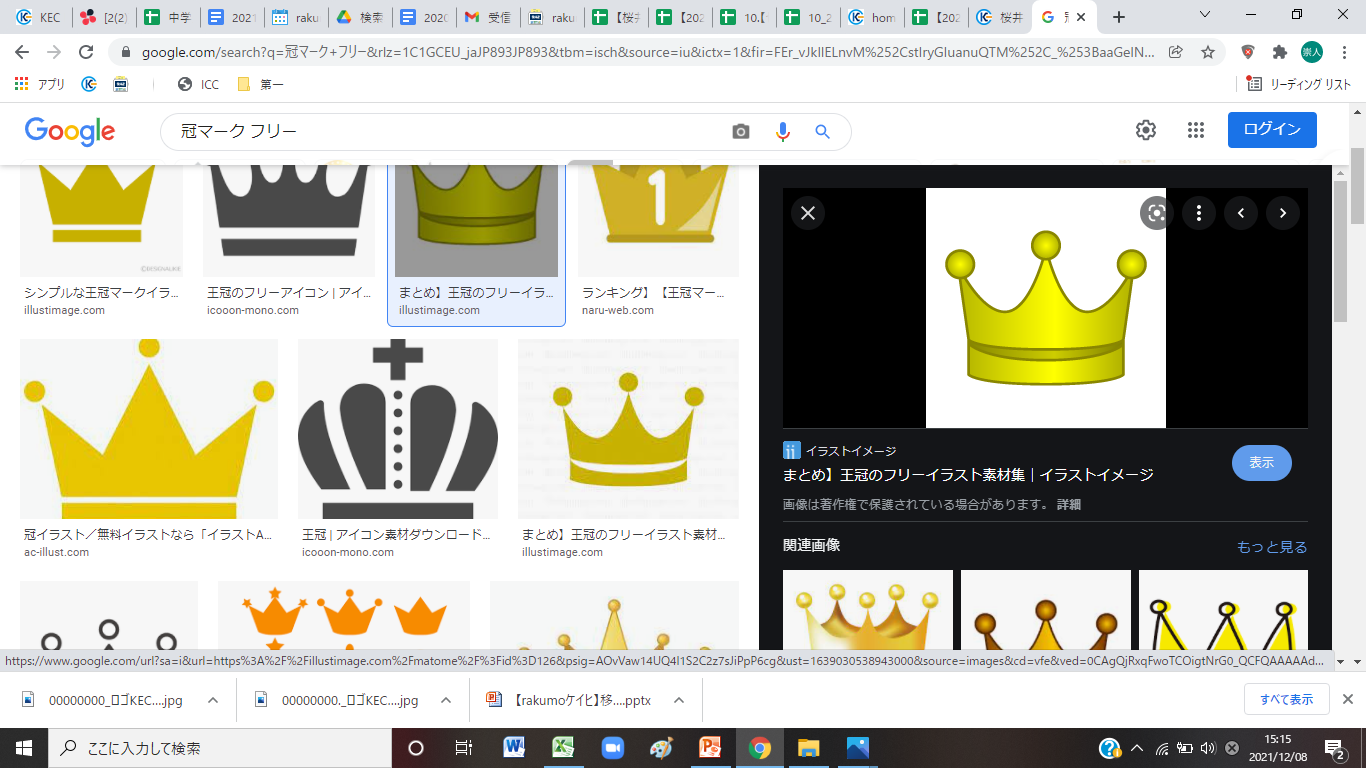 榛原中2生　
　中2 1学期期末→2学期中間→2学期期末　
380点→410点over→430点over
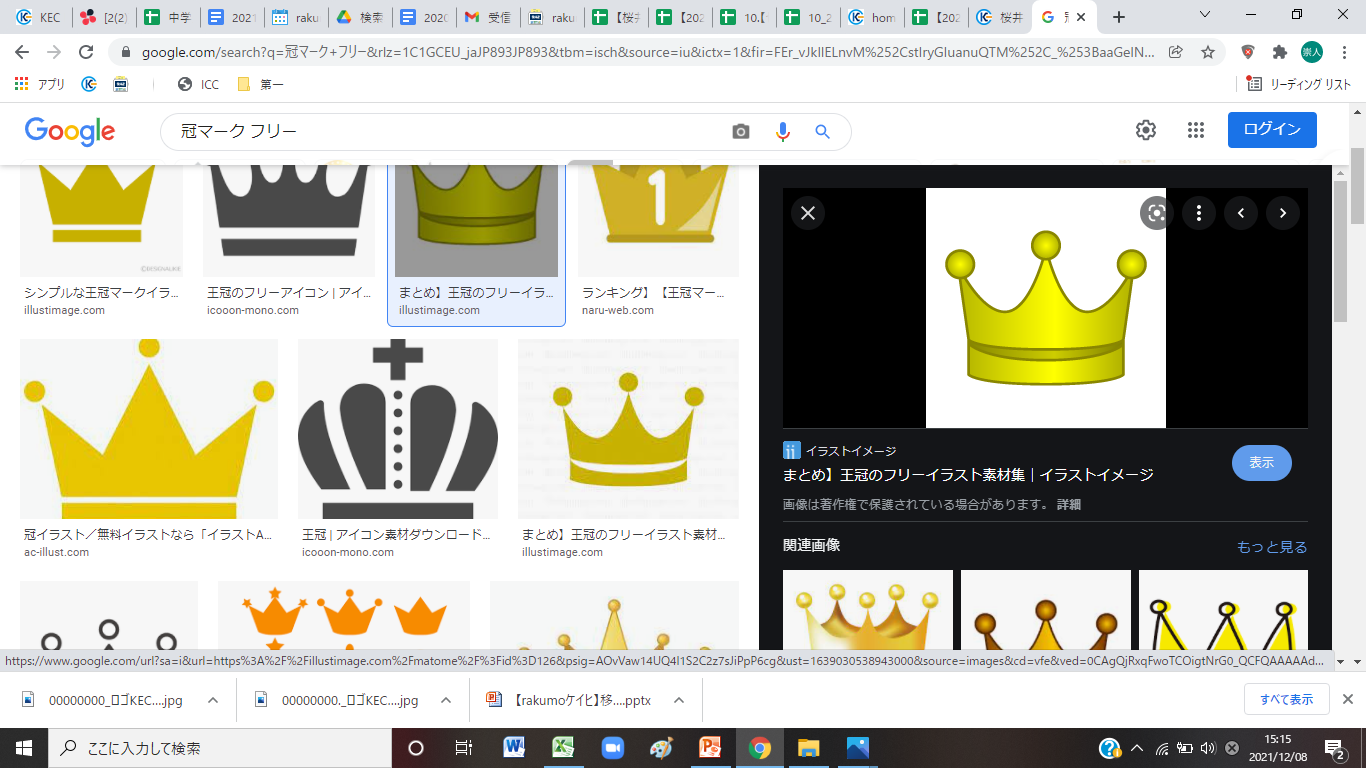 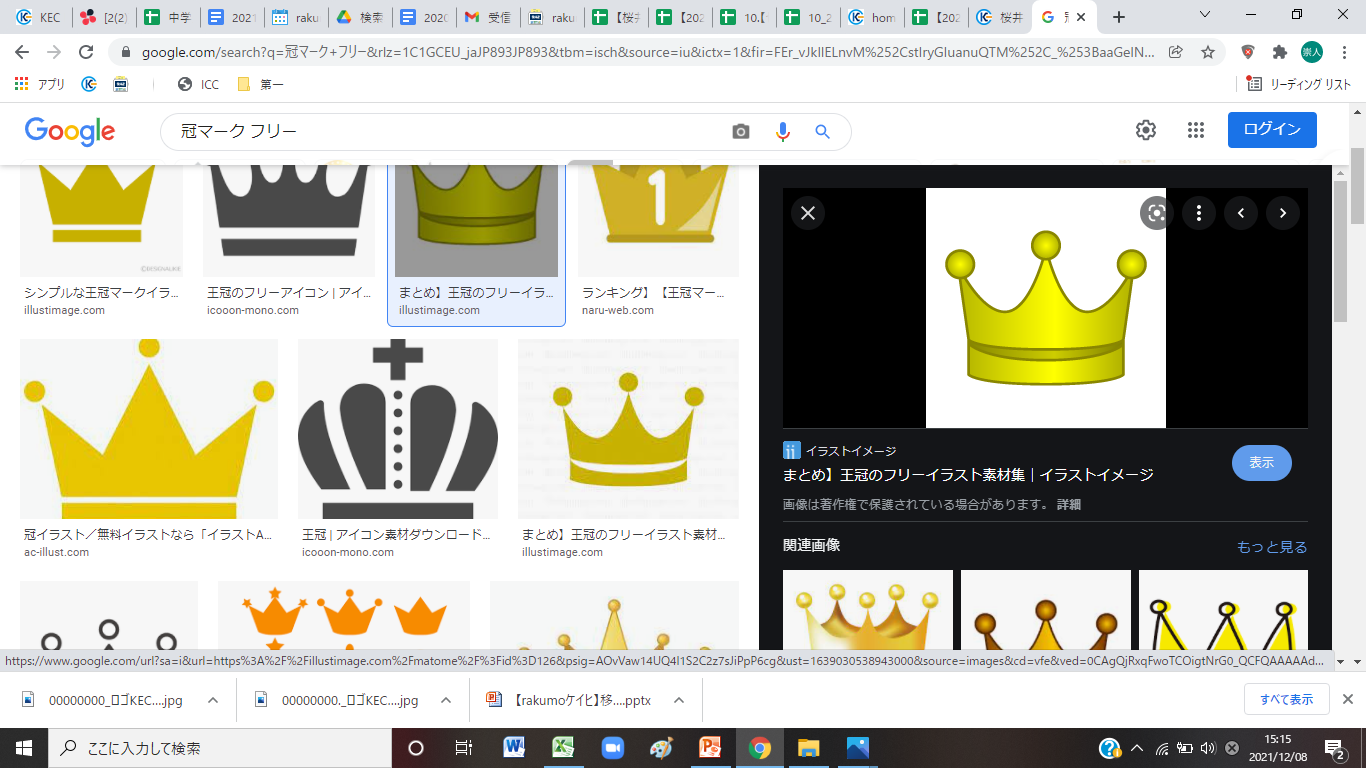 榛原中　現塾生(1学期期末からの在籍者)　
　75％以上が5教科合計2回連続点数アップ
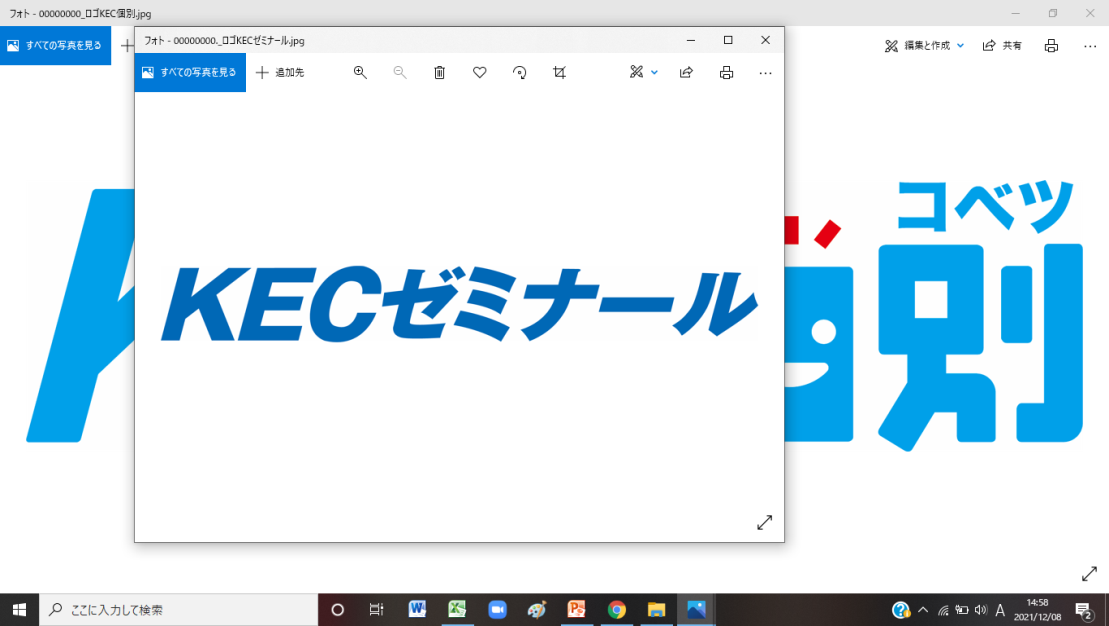 TEL:0744-46-0285
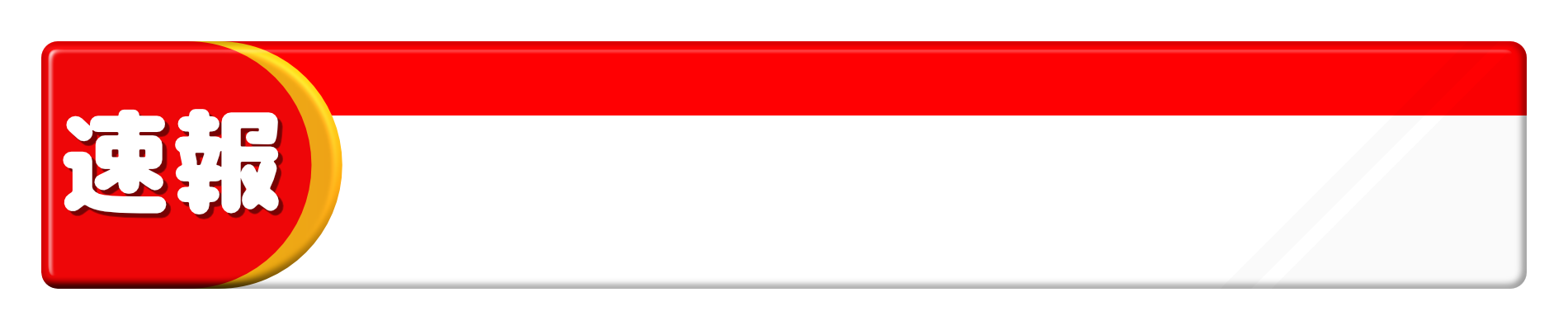 大三輪中結果！
２学期期末
テスト
大三輪中3　社会
80点！
over!
大三輪中2　数学
15点
以上up!
大三輪中2　社会
25点！
以上up!
大三輪中3　理科
80点
over!
桜井西中2　国語
90点！
over!
大三輪中3
　美術
85点over！
大三輪中3
　保健体育
80点over！
大三輪中3　理科
10点
以上up！
大三輪中3　技術家庭
90点
over!
大三輪中1　
社会
20点
以上up！
成績アップの秘訣は…
是非教室までお問合せ下さい！
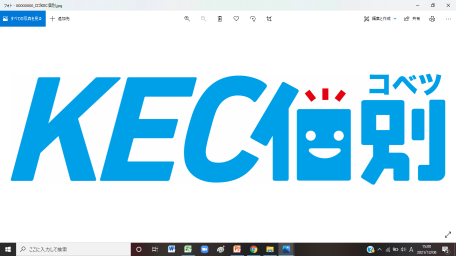 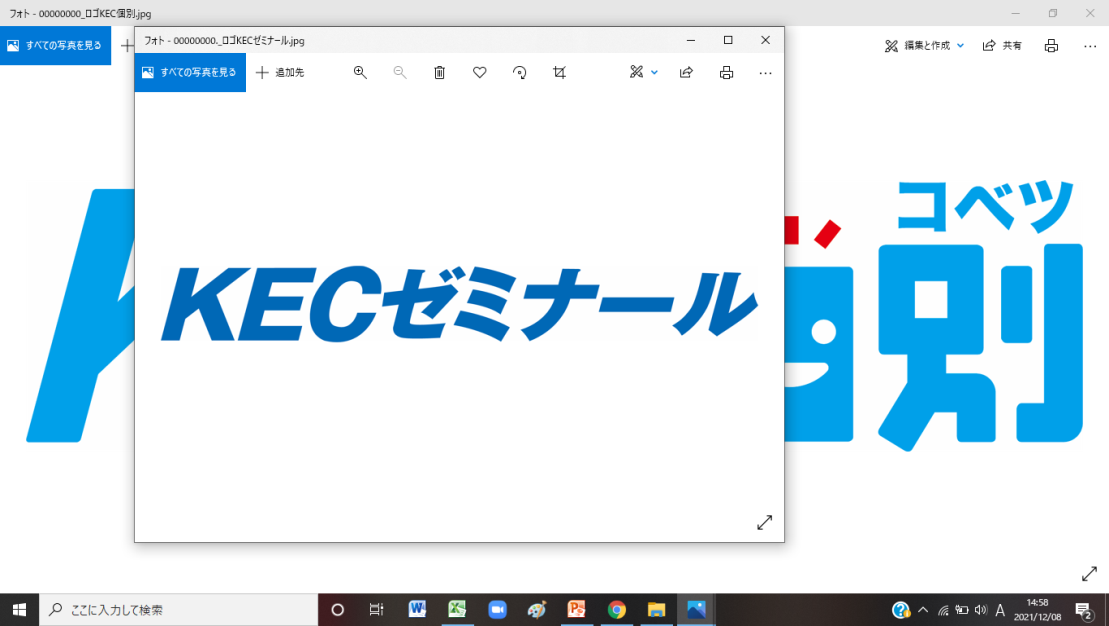 TEL:0744-46-0285
TEL:0744-41-0461
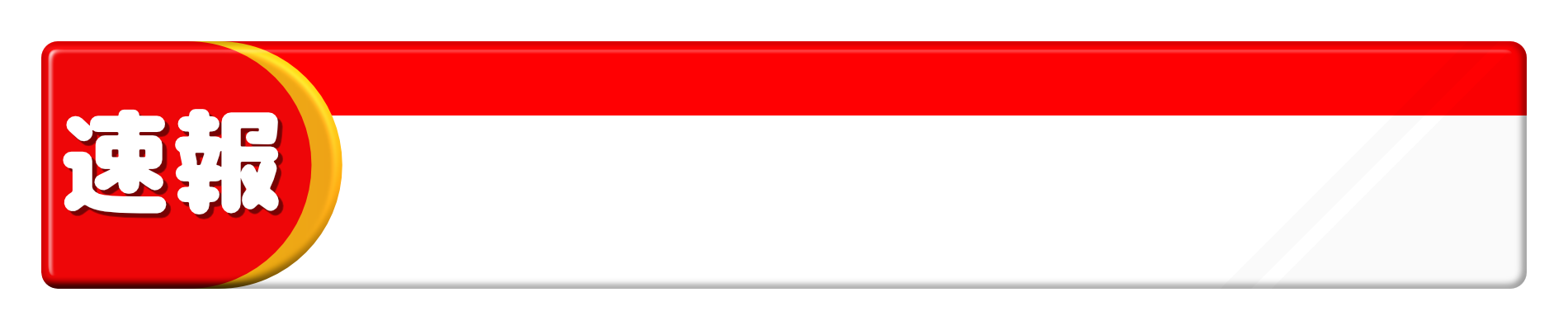 桜井東中結果！
２学期期末
テスト
桜井東中2　社会
80点！
over!
桜井東中2　社会
15点
以上up!
桜井東中2　数学
90点
over!
桜井東中2　
社会
80点
over!
桜井東中2　保健体育
18点
以上up!
桜井東中2
　社会
25点
以上up！
桜井東中2
　数学
10点
以上up！
桜井東中2　2回連続
5教科
点数
up！
桜井西中2　保健体育
90点
over!
桜井東中2　2回連続
5教科
点数
up！
成績アップの秘訣は…
是非教室までお問合せ下さい！
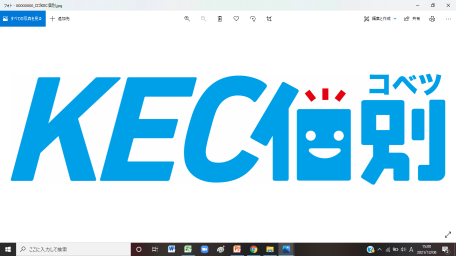 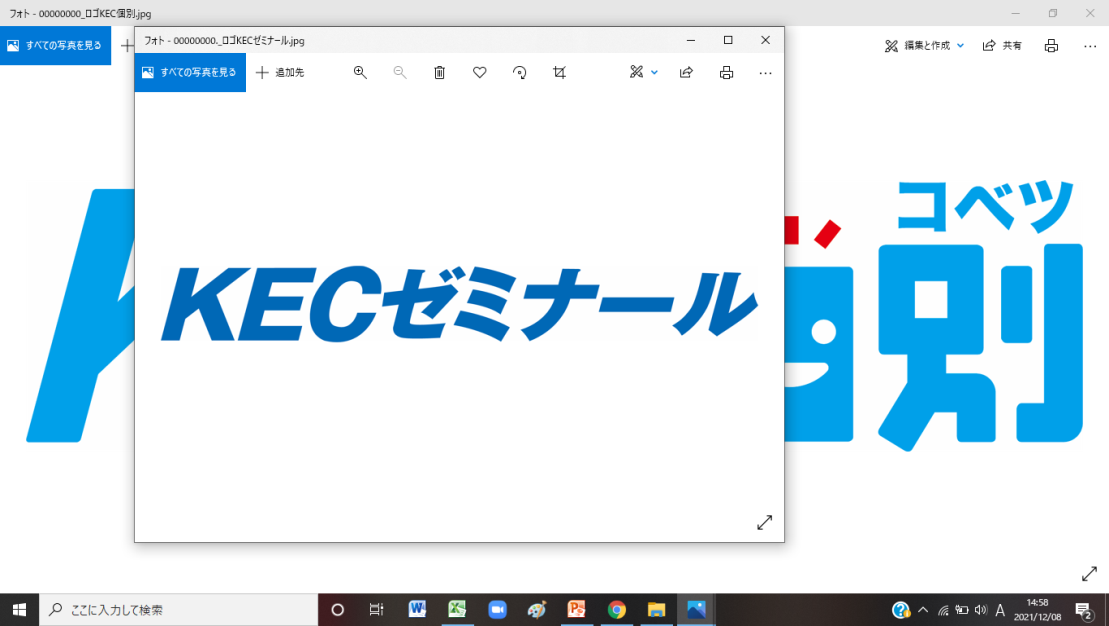 TEL:0744-46-0285
TEL:0744-41-0461